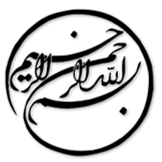 تأثیر گزارش های سلامت روان پزشکی قانونی بر تصمیم گیری درباره گناهکاری در هلند: یک رویکرد آزمایشی
دانشجو:
استاد:
سال تحصیلی:
نام درس:
فصل اول: مقدمه

در هلند، در تقریباً 30 درصد از پرونده های کیفری جدی تر، یک گزارش سلامت روان پزشکی قانونی پیش دادگاهی (FMHR) درخواست می شود تا دادگاه آگاهی بیش تری پیدا کند. کارشناسان سلامت روان پزشکی قانونی ارزیابی می کنند که آیا یک اختلال روانی در زمان جرم وجود داشته یا خیر، آیا این اختلال بر رفتار و تصمیم گیری در زمان جرم تأثیر داشته یا خیر، و این که چگونه این اختلال ممکن است بر رفتار (کیفری) آینده تأثیر بگذارد. 
پرسش پژوهشی اصلی این مطالعه عبارت بود از این که تا چه میزان و به چه شیوه ای یک گزارش FMHR بر تصمیم ها پیرامون گناهکاری در هلند تأثیر می گذارد. بر پایه این پرسش پژوهشی، نظریه، و پژوهش های پیشین محدود ما سه فرضیه عمده را شناسایی کردیم که آزموده شدند:
1/20
فصل اول
مقدمه
1
1- وجود یک گزارش FMHR در یک پرونده با شواهد ضعیف و پیرامونی باعث افزایش ارزش برهان زایی شواهد موجود می شود و منجر به آرای گناهکاری بیش تری در مقایسه با زمانی که یک گزارش FMHR وجود ندارد، می شود.
2- وجود یک گزارش FMHR شامل یک اختلال (صرف نظر از سرشت آن) در یک پرونده با شواهد ضعیف و پیرامونی باعث افزایش ارزش برهان زایی شواهد موجود می شود و منجر به آرای گناهکاری بیش تری در مقایسه با زمانی که یک تشخیص اختلال در گزارش FMHR وجود ندارد، می شود.
3- تشخیص یک اختلال شخصیتی با خصوصیات ضداجتماعی باعث افزایش ارزش برهان زایی شواهد موجود می شود و منجر به آرای گناهکاری بیش تری در مقایسه با یک تشخیص اسکیزوفرنی می شود.
2/20
فصل اول
مقدمه
1
فصل دوم: روش

2-1 شرکت کنندگان و رویه
شرکت کنندگان شامل 307 دانشجو بودند که از رشته های حقوق و جرم شناسی نُه دانشگاه در هلند استخدام شدند. شماری از شرکت کنندگان (n=107، 9/34  درصد) کنار گذاشته شدند چون (دست کم) در یکی از بررسی های دستکاری درباره ی اطلاعات ارائه شده در شرح موجز رد شدند. نمونه ی پایانی دربرگیرنده ی 200 شرکت کننده بود. اکثریت نمونه، جوان (میانگین سنی = 03/22 سال؛ انحراف معیار = 50/4)، زن (85 درصد)، دانشجوی جرم شناسی (73 درصد) و در سال سوم دوره ی کارشناسی (5/35 درصد) بودند. 
شرکت کنندگان می بایستی در یک تحقیق پیمایشی 15 دقیقه ای که از طریق نرم افزار فراهم می شد، شرکت می کردند.
3/20
فصل دوم
روش
1
2
لطفا توجه داشته باشيد
که اين فايل تنها بخشی از محصول بوده و صرفا جهت معرفی محصول ميباشد
برای خريداری و دانلود فايل کامل مقاله به زبان فارسی
با فرمت پاورپوينت (با قابليت ويرايش(
اينجا کليک نماييد.
فروشگاه اينترنتی ايران عرضه www.iranarze.ir
5
4
3
2
1